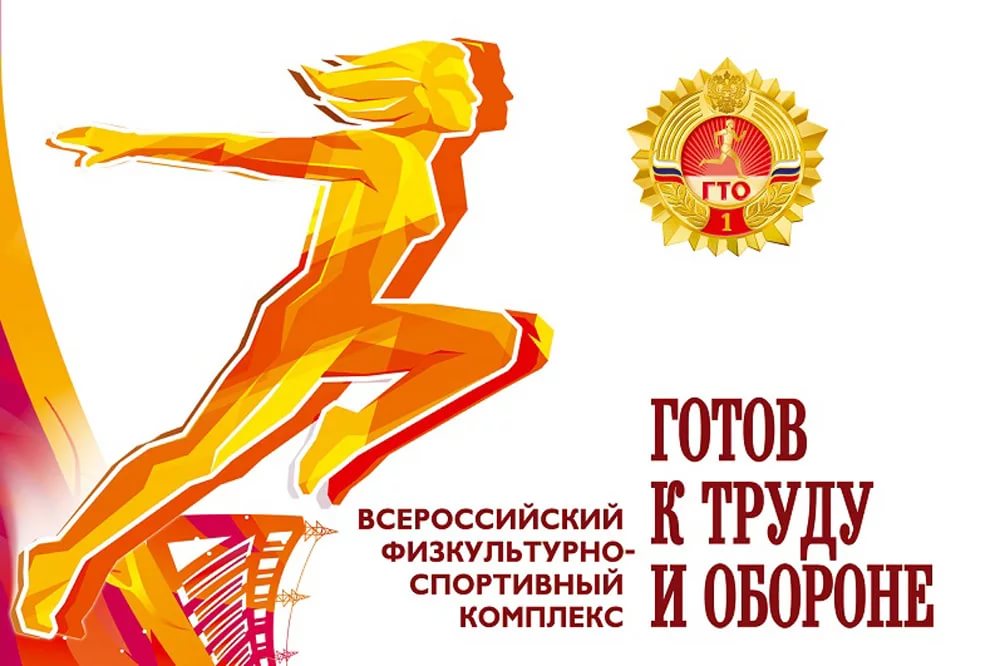 Что такое ГТО ?
Общероссийское движение «Готов к труду и обороне» -  программа физкультурной подготовки.
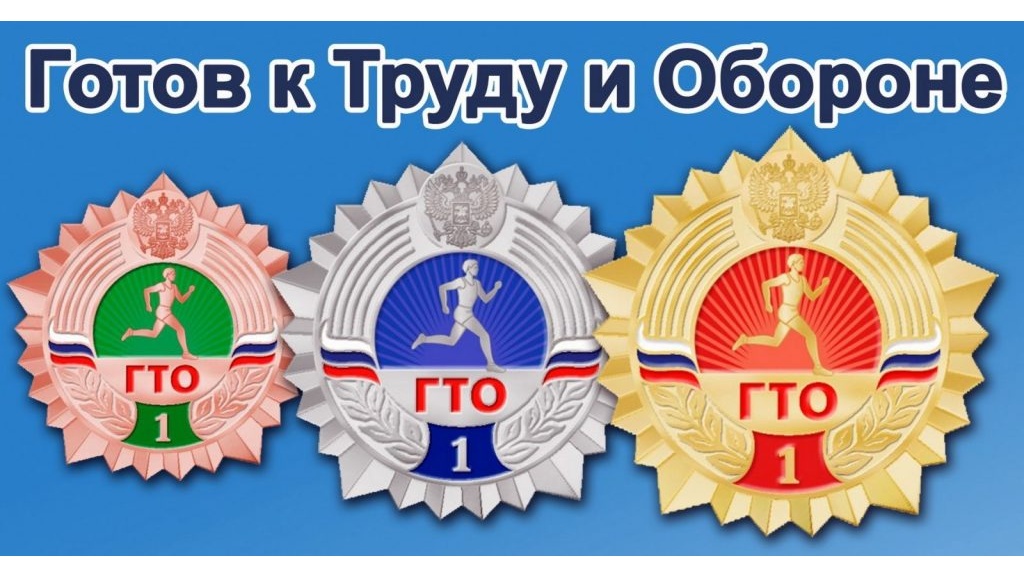 Из истории ГТО
История создания комплекса ГТО началась в 1930 году, в газете «Комсомольская правда» было напечатано обращение, предложили ввести Всесоюзные испытания «Готов к труду и обороне». 
Разработали программу ГТО и в марте 1931 года она была утверждена.
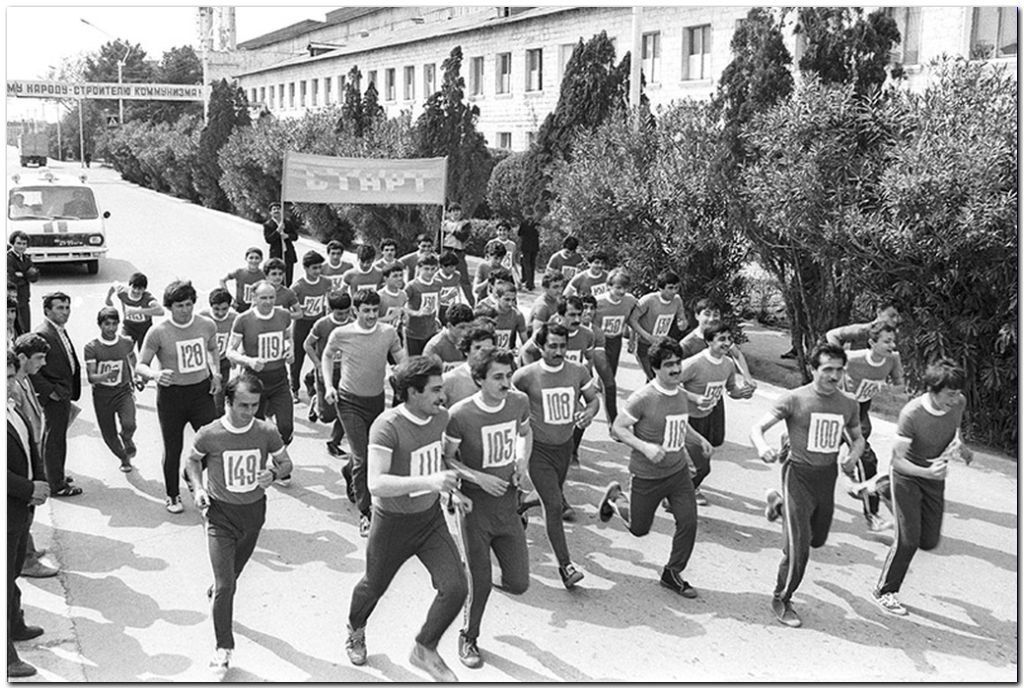 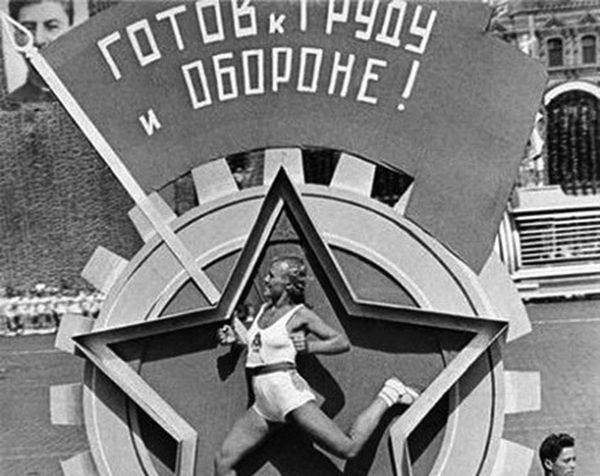 Сдача нормативов подтверждалась особыми значками.
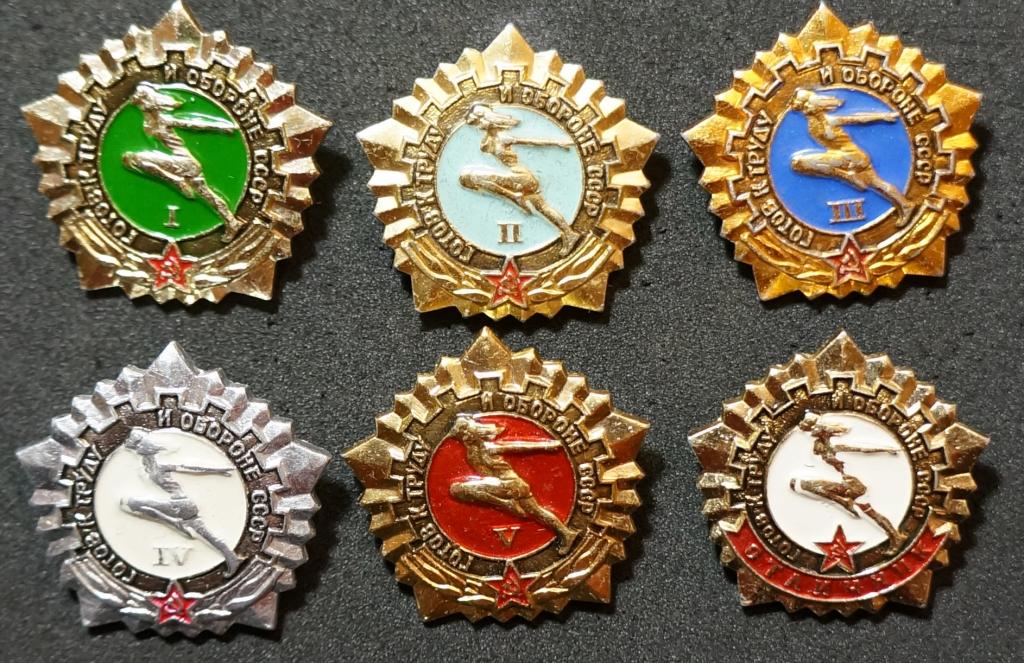 Сначала значок могли получить только мужчины старше 18 лет и женщины старше 17 лет. 
Выделялось по три возрастных категории.
Первый комплекс включал только одну степень, в которую входило 21 испытание. 
Они включали бег, прыжки, метание гранаты, подтягивание, плавание, умение грести, верховая езда и др. 
Теоретические испытания подразумевали знание основ физкультурного самоконтроля, истории спортивных достижений, оказание первой медпомощи.
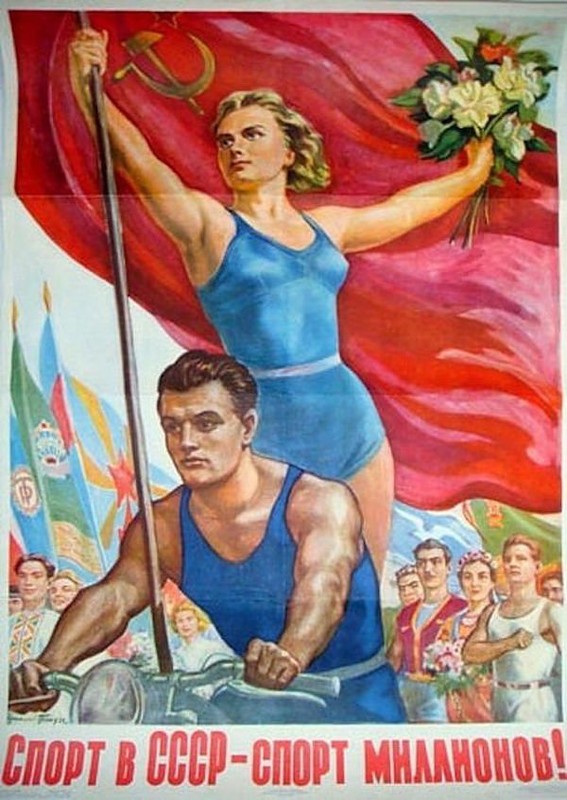 Испытания проводились в селах, городах, деревнях, на предприятиях и в организациях.
 Комплекс стал очень популярен, особенно среди молодежи. 
Уже в 1931 году 24 тысячи советских граждан получили значок ГТО.
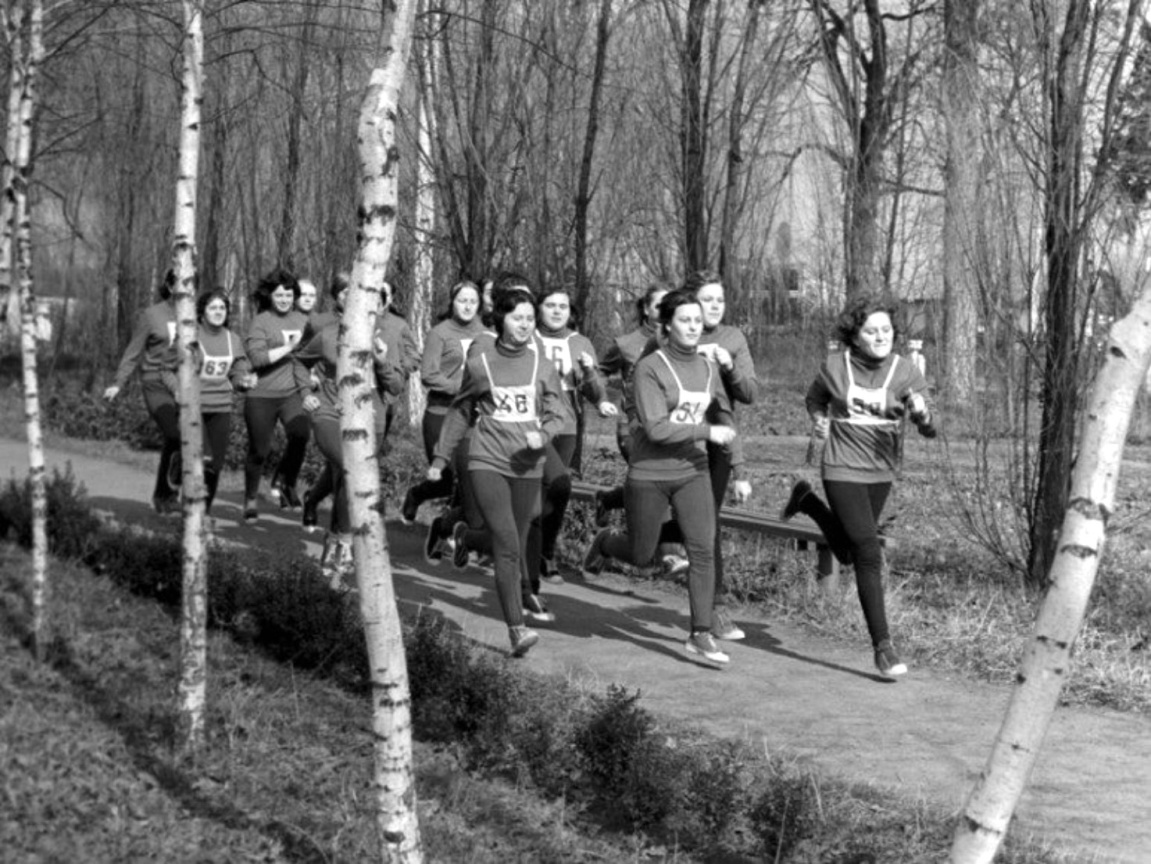 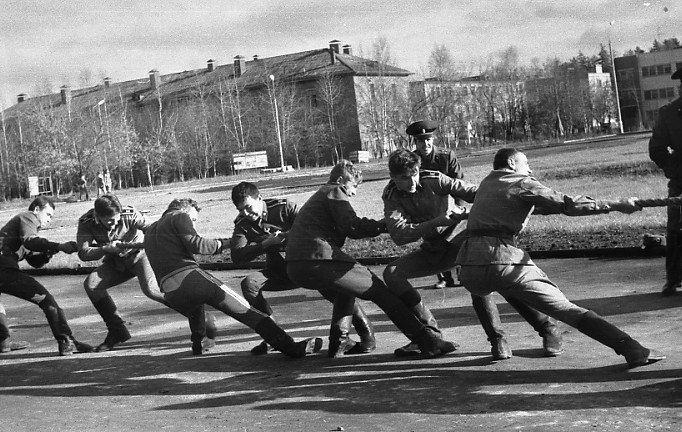 В 1932 году в комплексе «Готов к труду и обороне» появилась 2 ступень. 
В нее вошло 25 испытаний для мужчин, из которых было 22 практических и 3 — теоретических и 21 испытание для женщин. 
В 1934 году ввели комплекс испытаний по физической подготовке для детей.
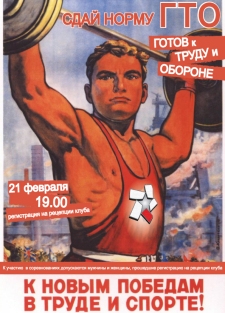 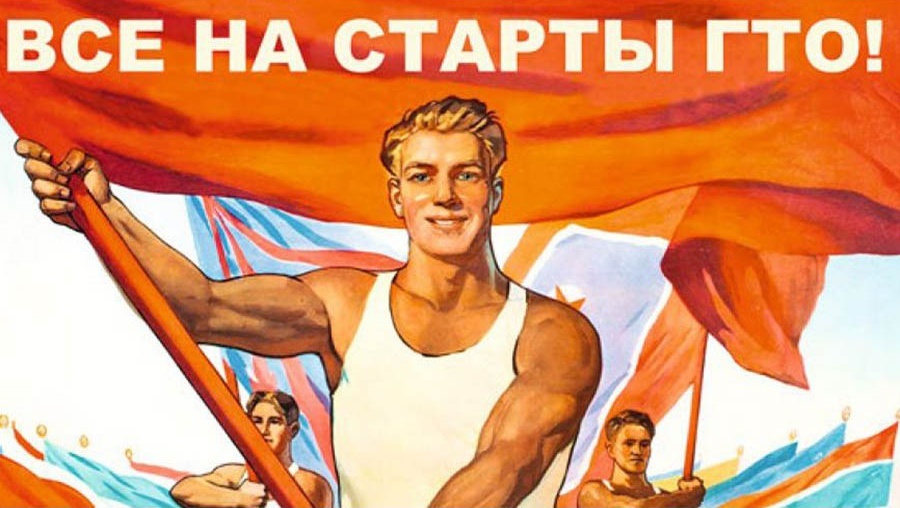 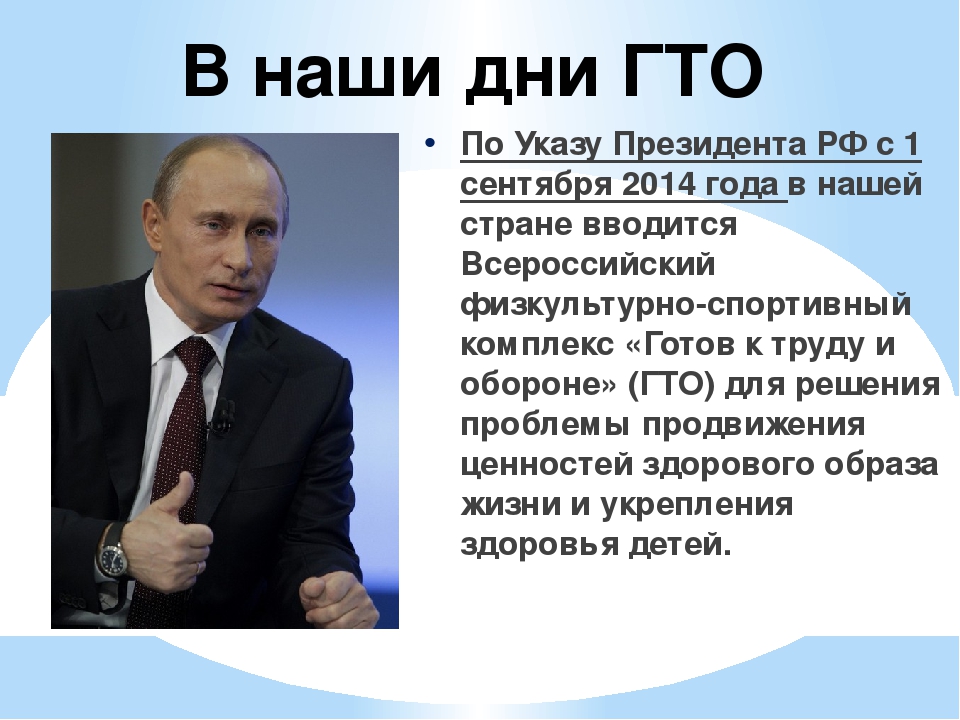 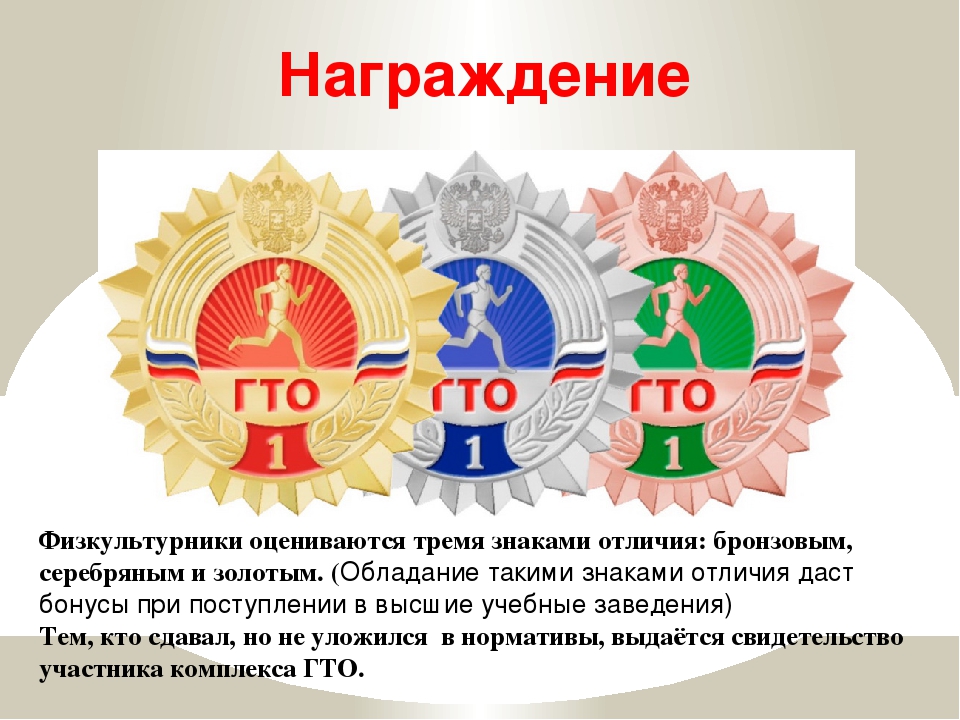 Сдача норм ГТО в 2017-2018гг
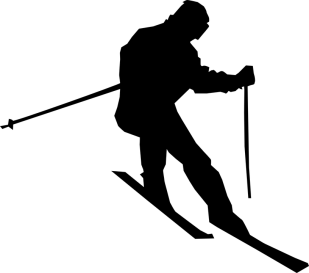 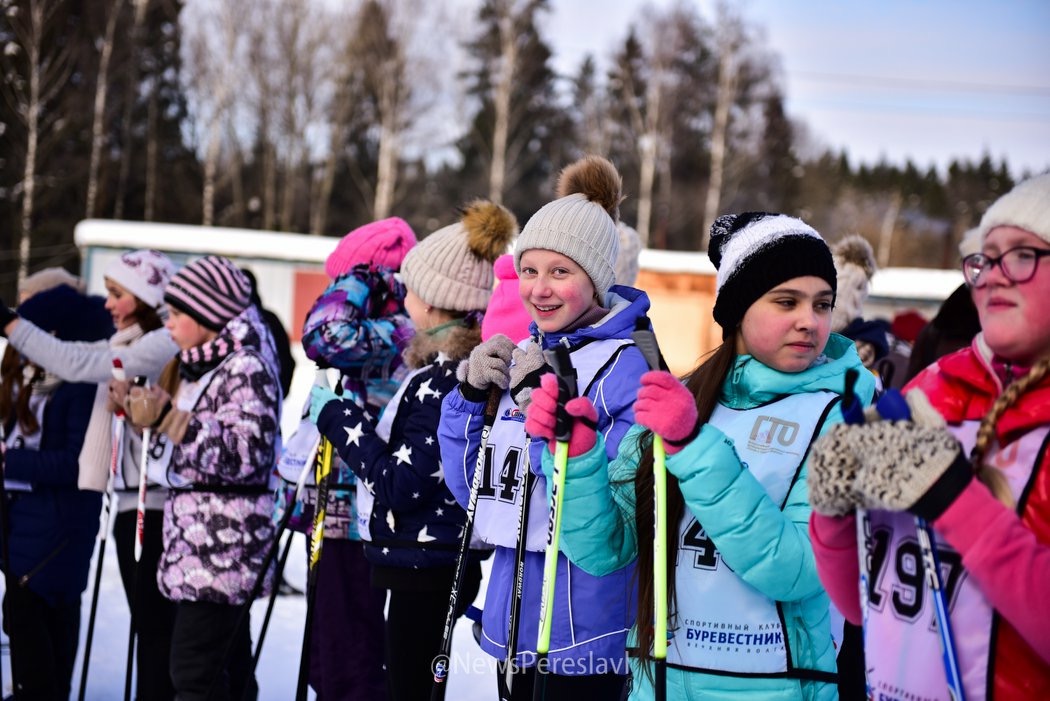 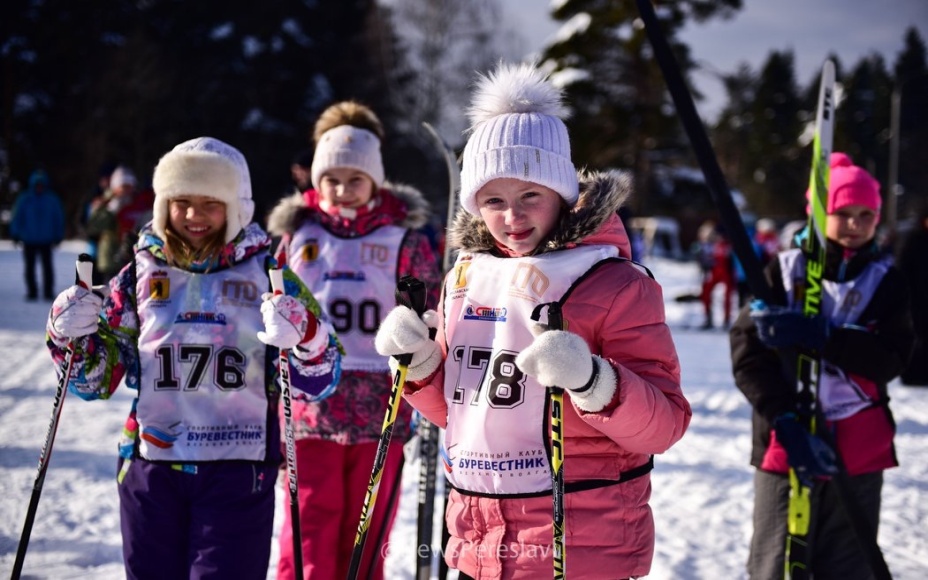 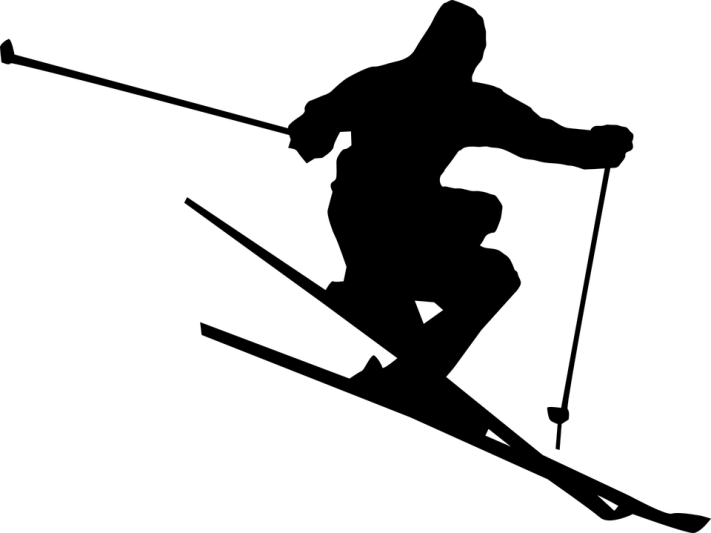 Сдача норм ГТО в 2017-2018гг
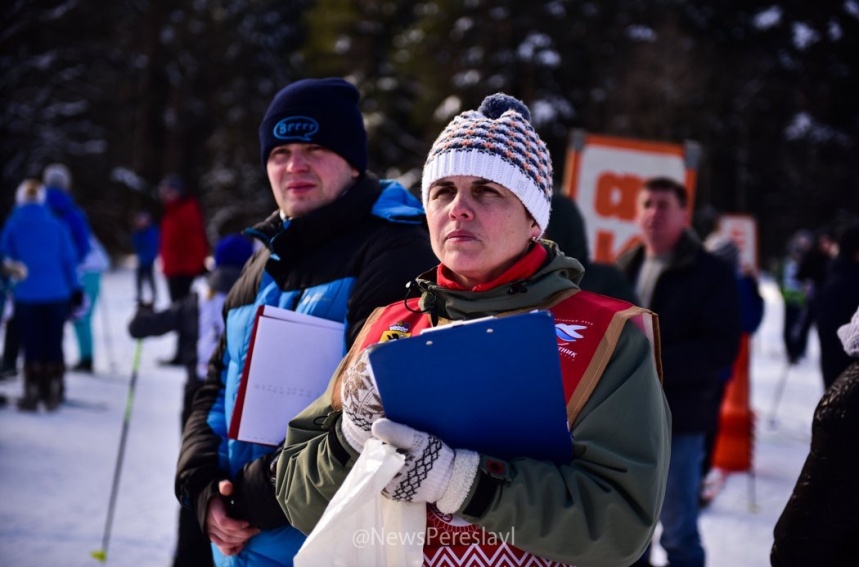 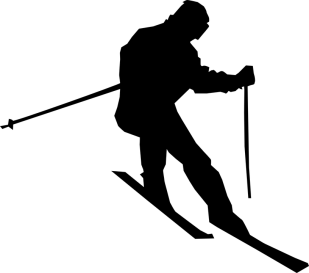 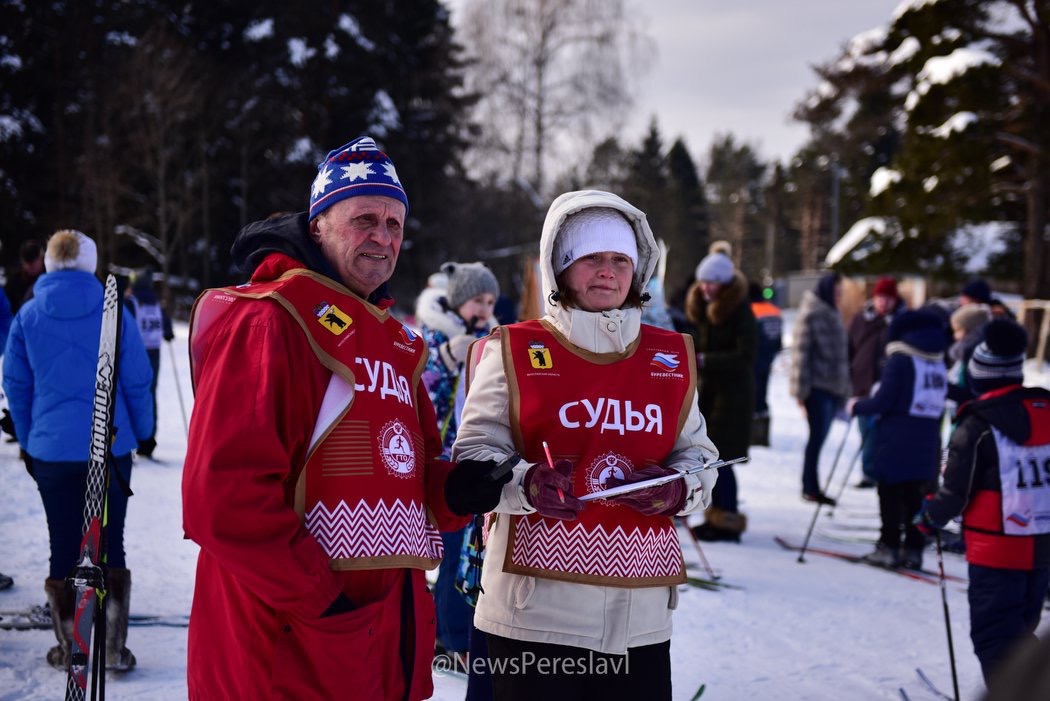 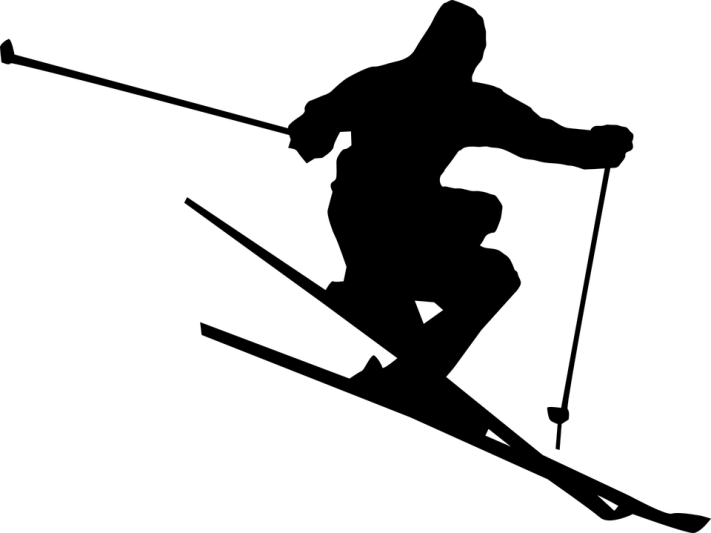 Сдача норм ГТО в 2017-2018гг
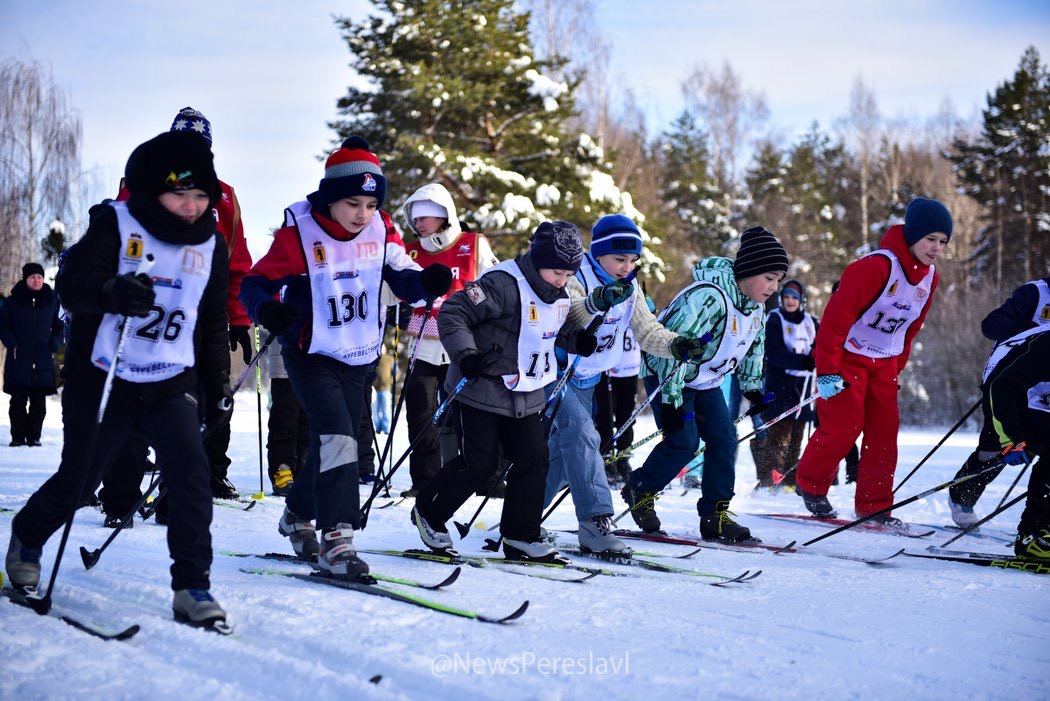 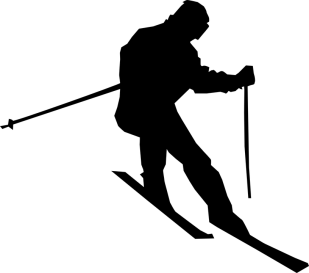 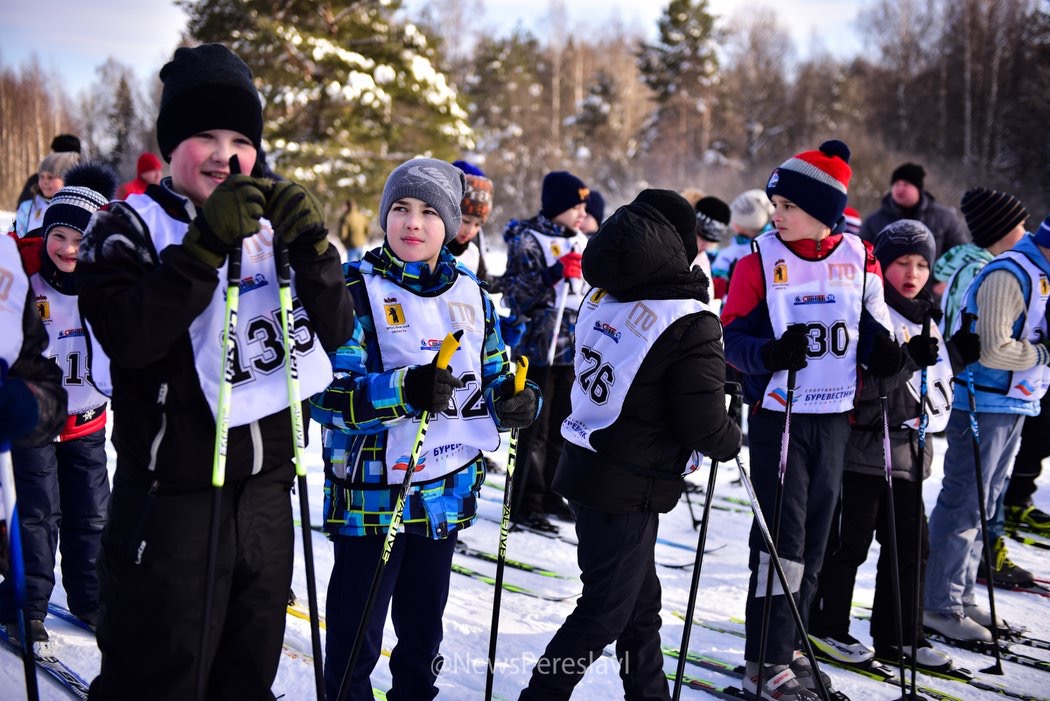 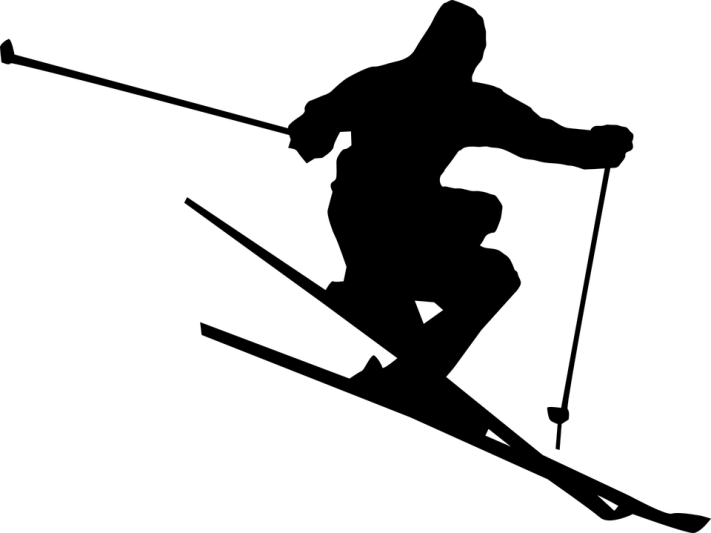 Сдача норм ГТО в 2017-2018гг
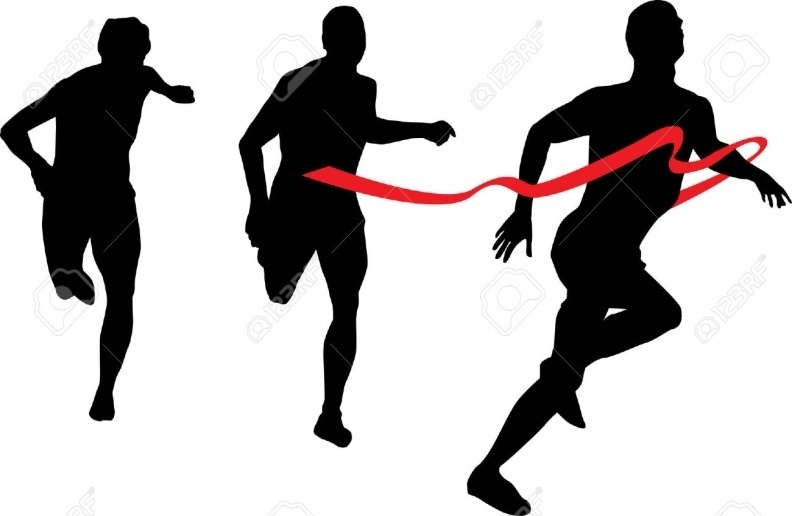 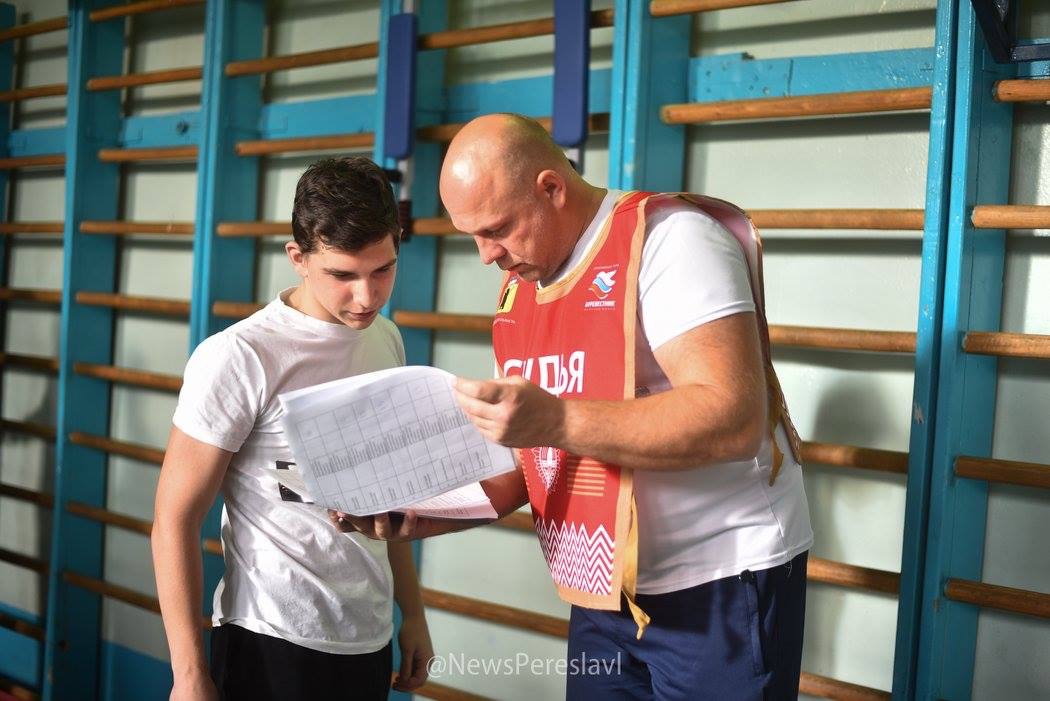 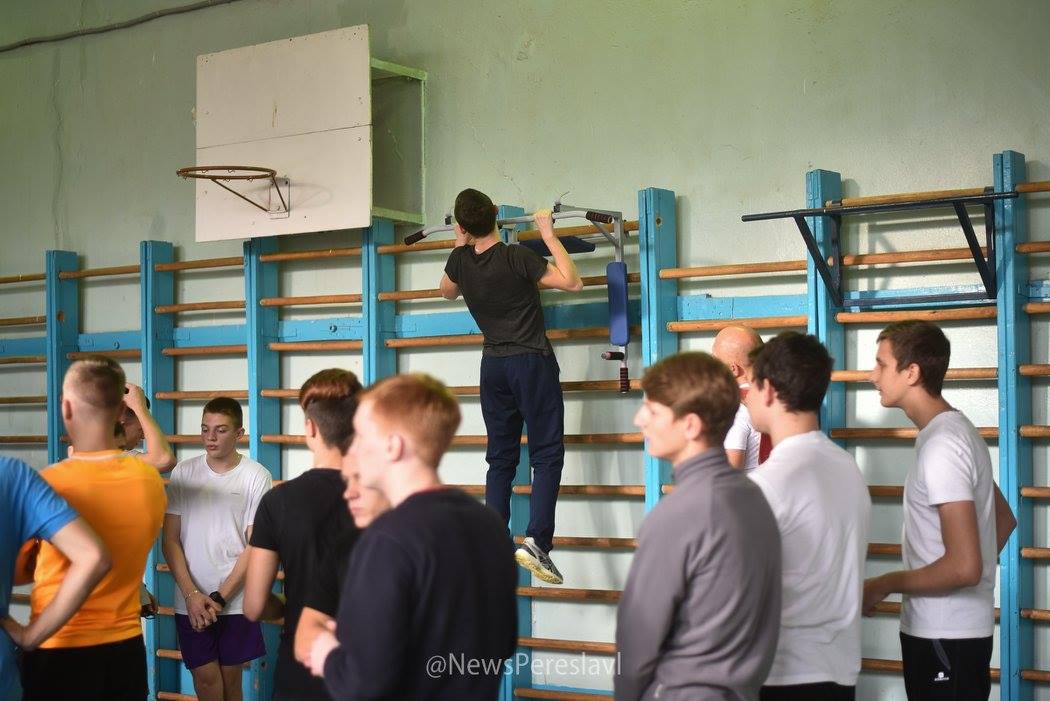 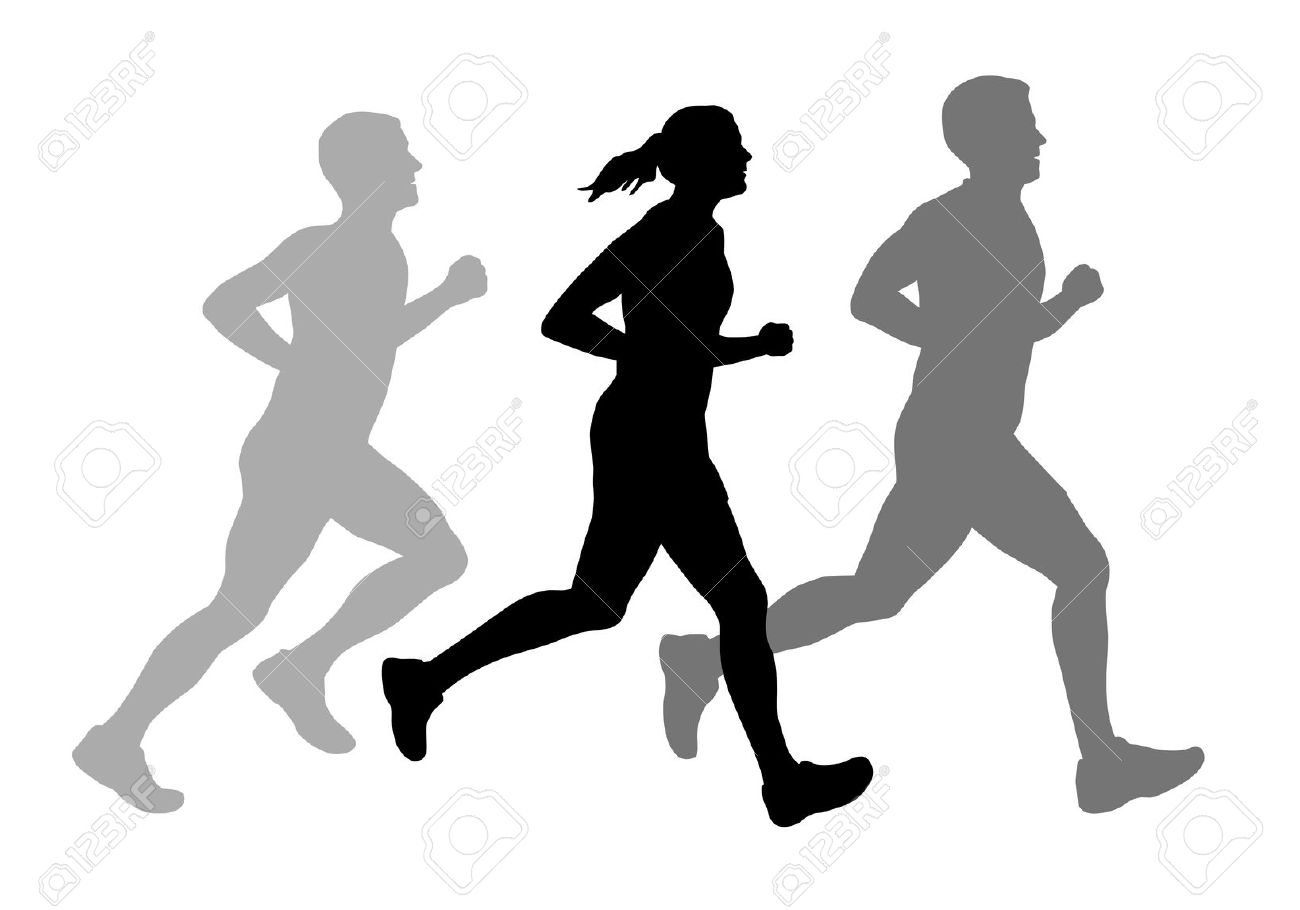 Сдача норм ГТО в 2017-2018гг
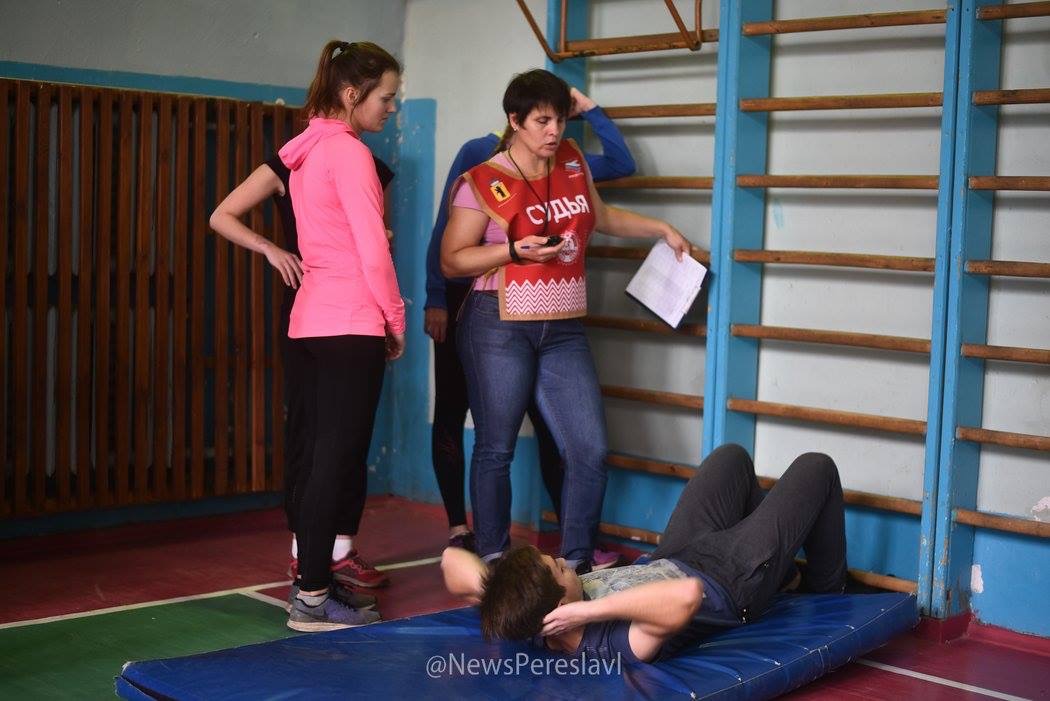 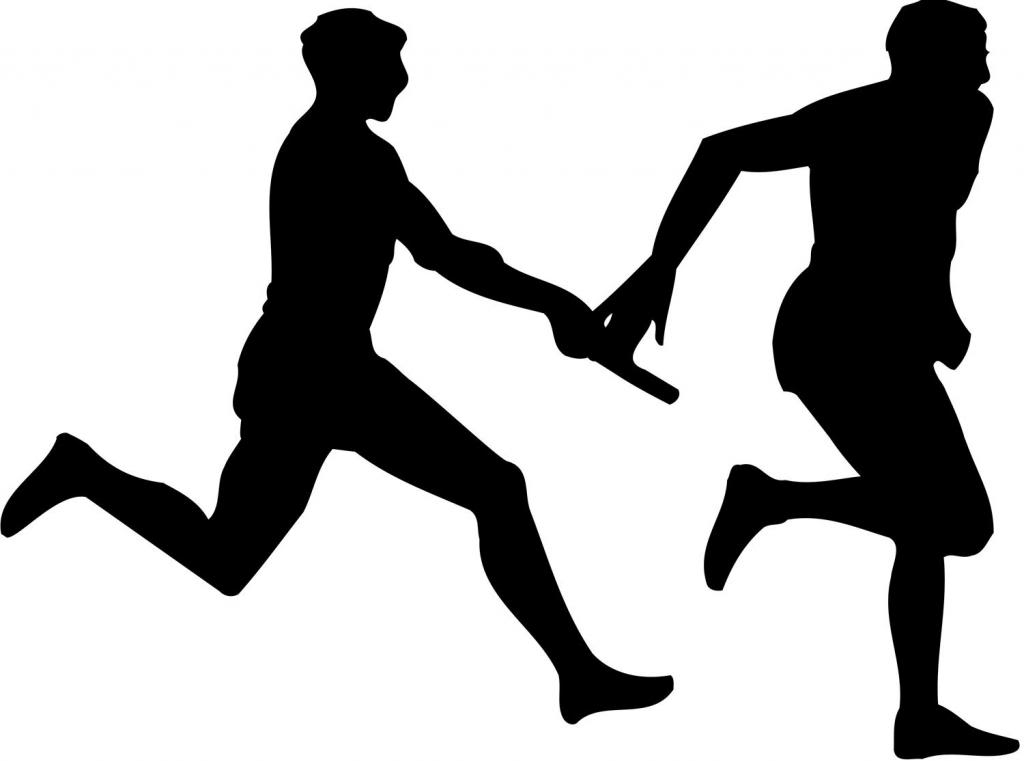 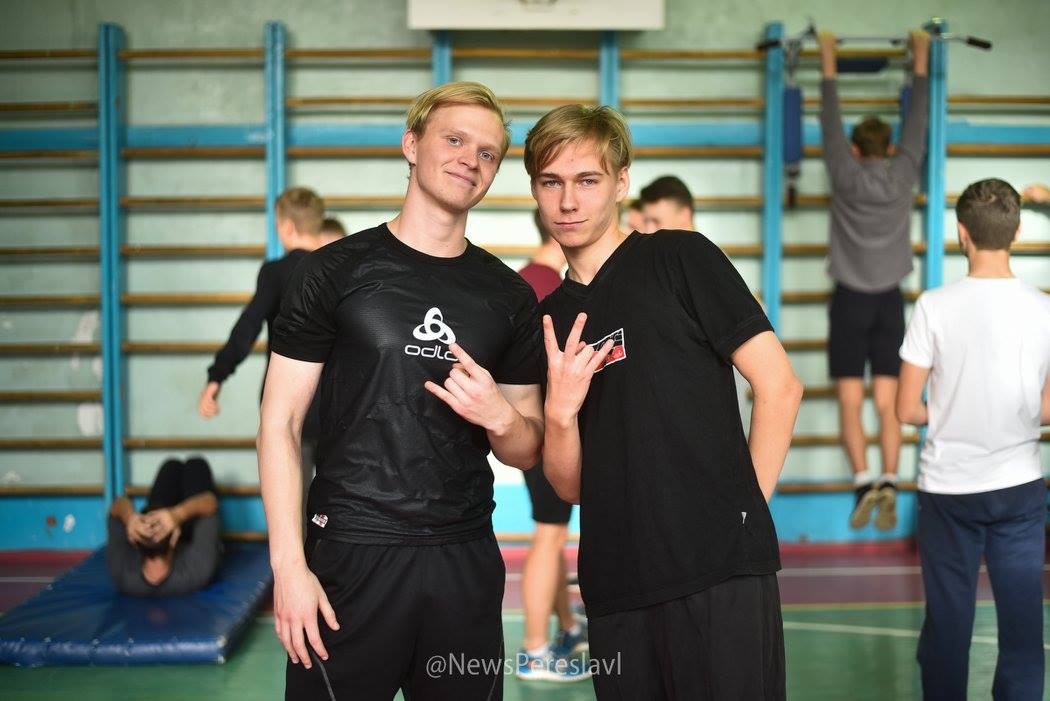 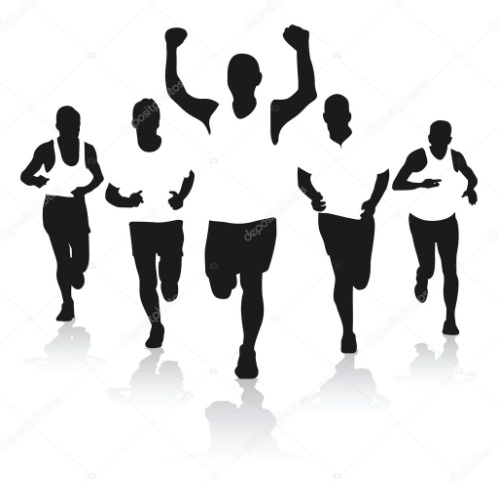 Сдача норм ГТО в 2017-2018гг
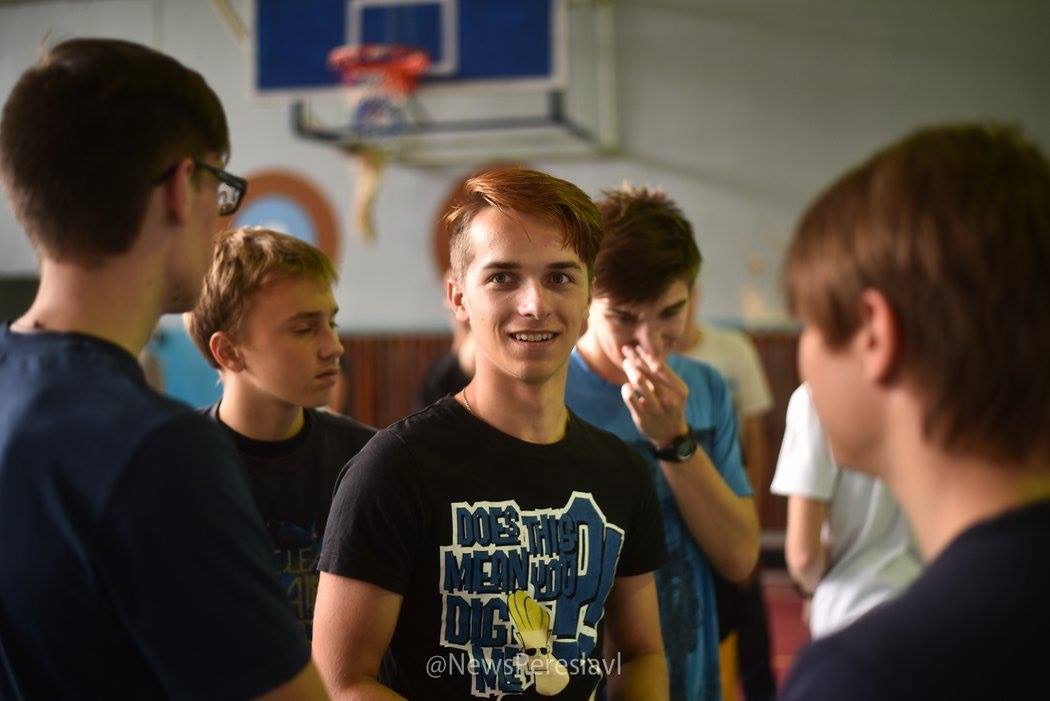 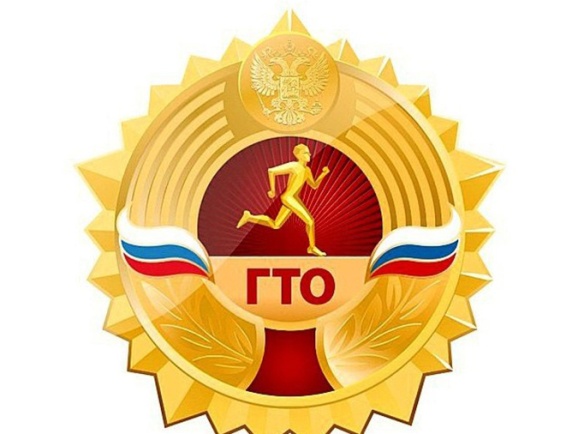 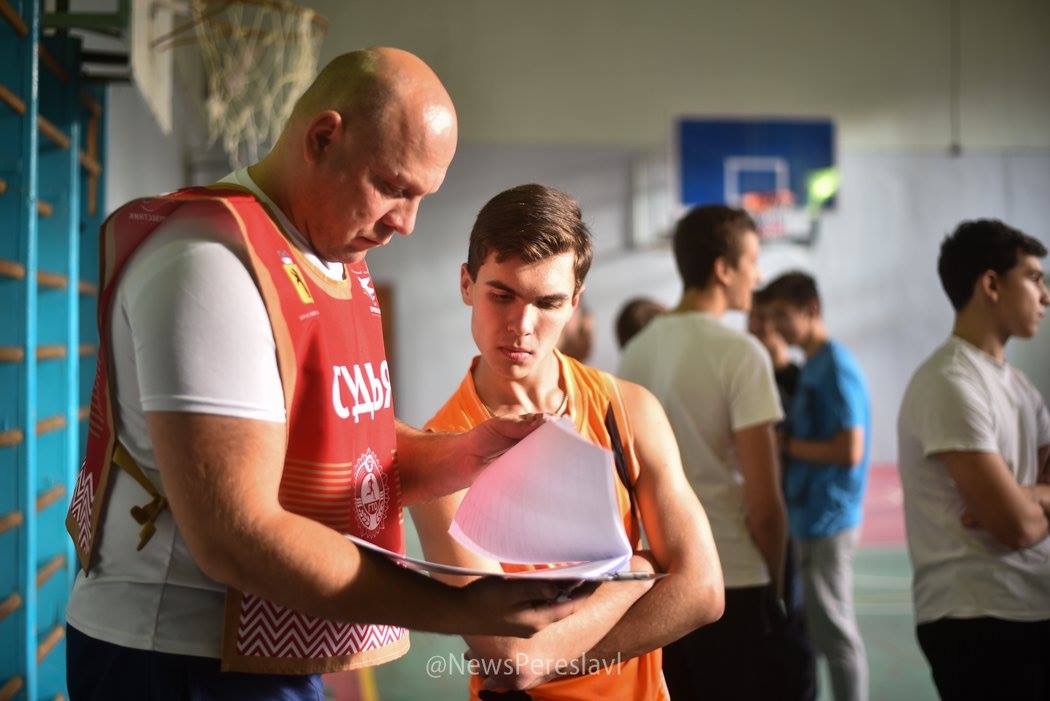 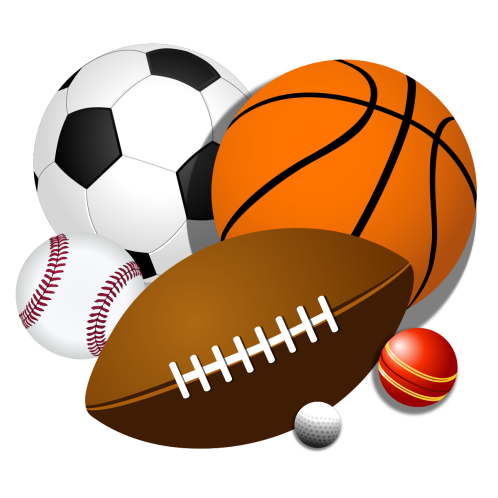 Сдача норм ГТО в 2017-2018гг
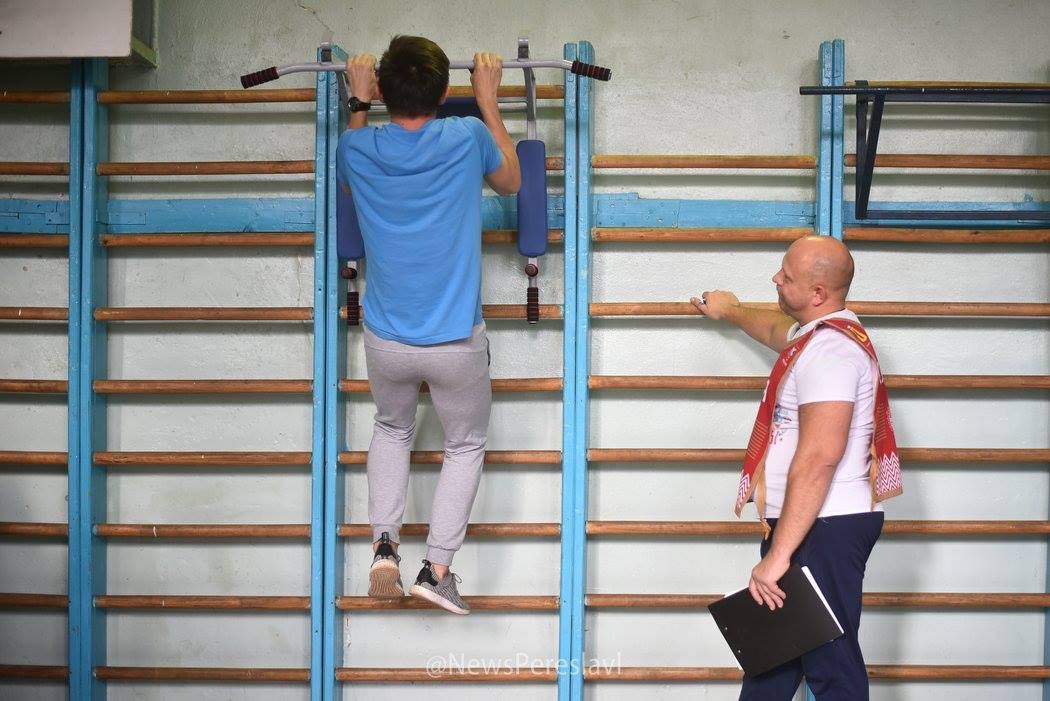 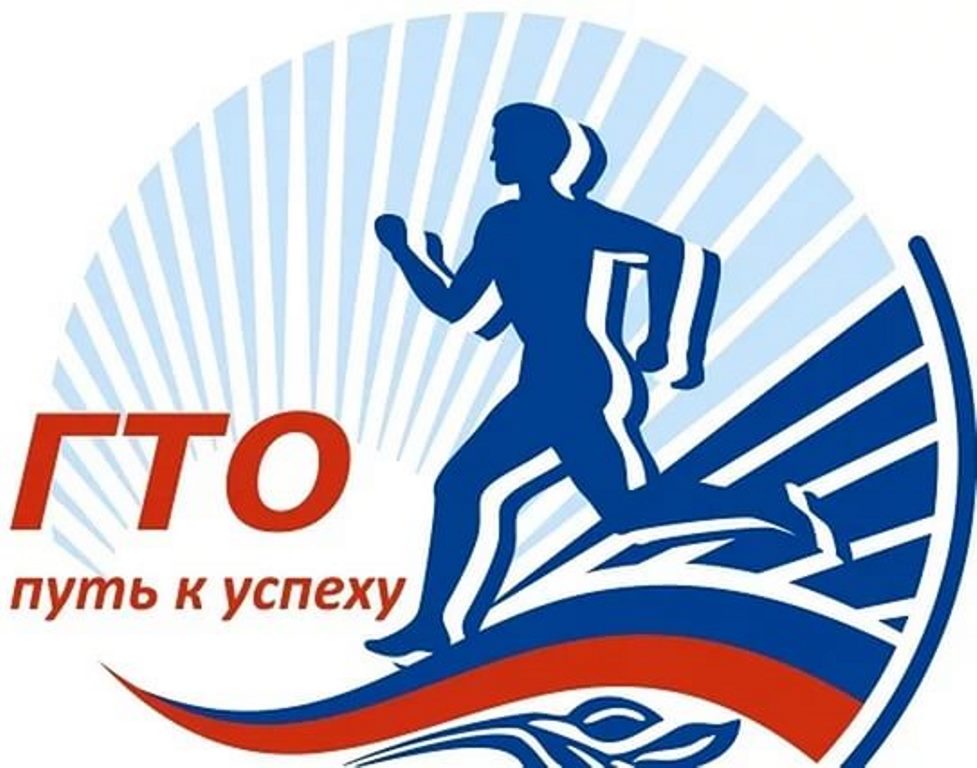 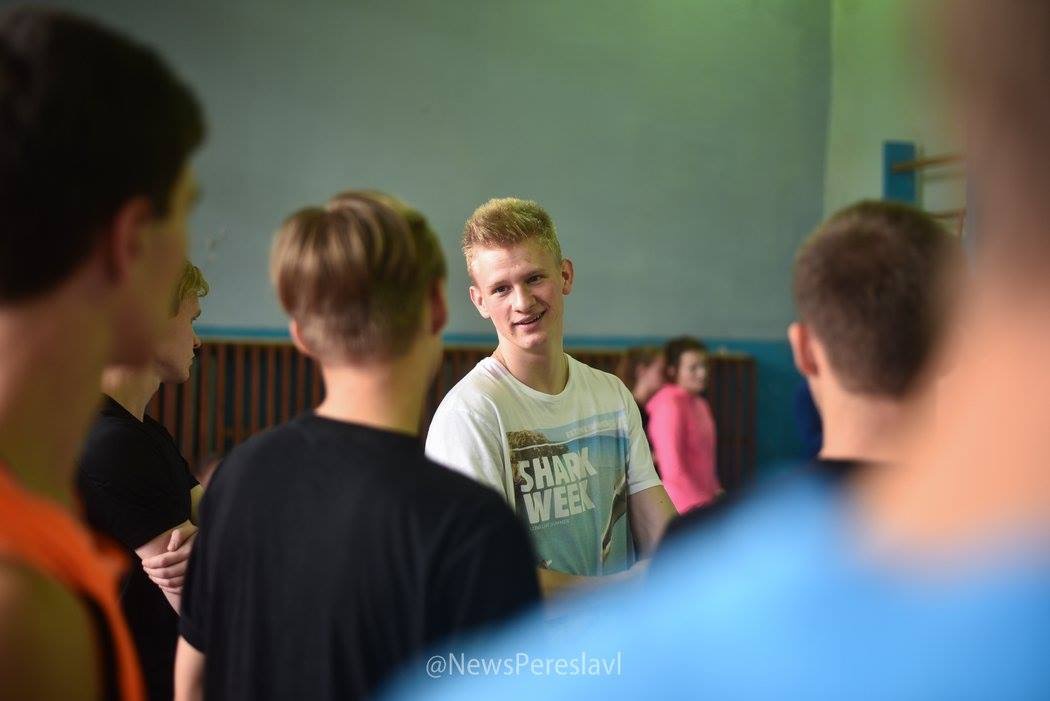 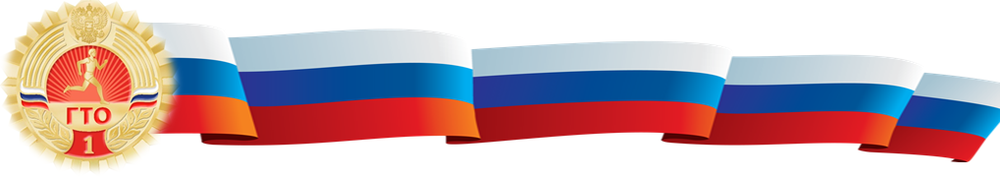 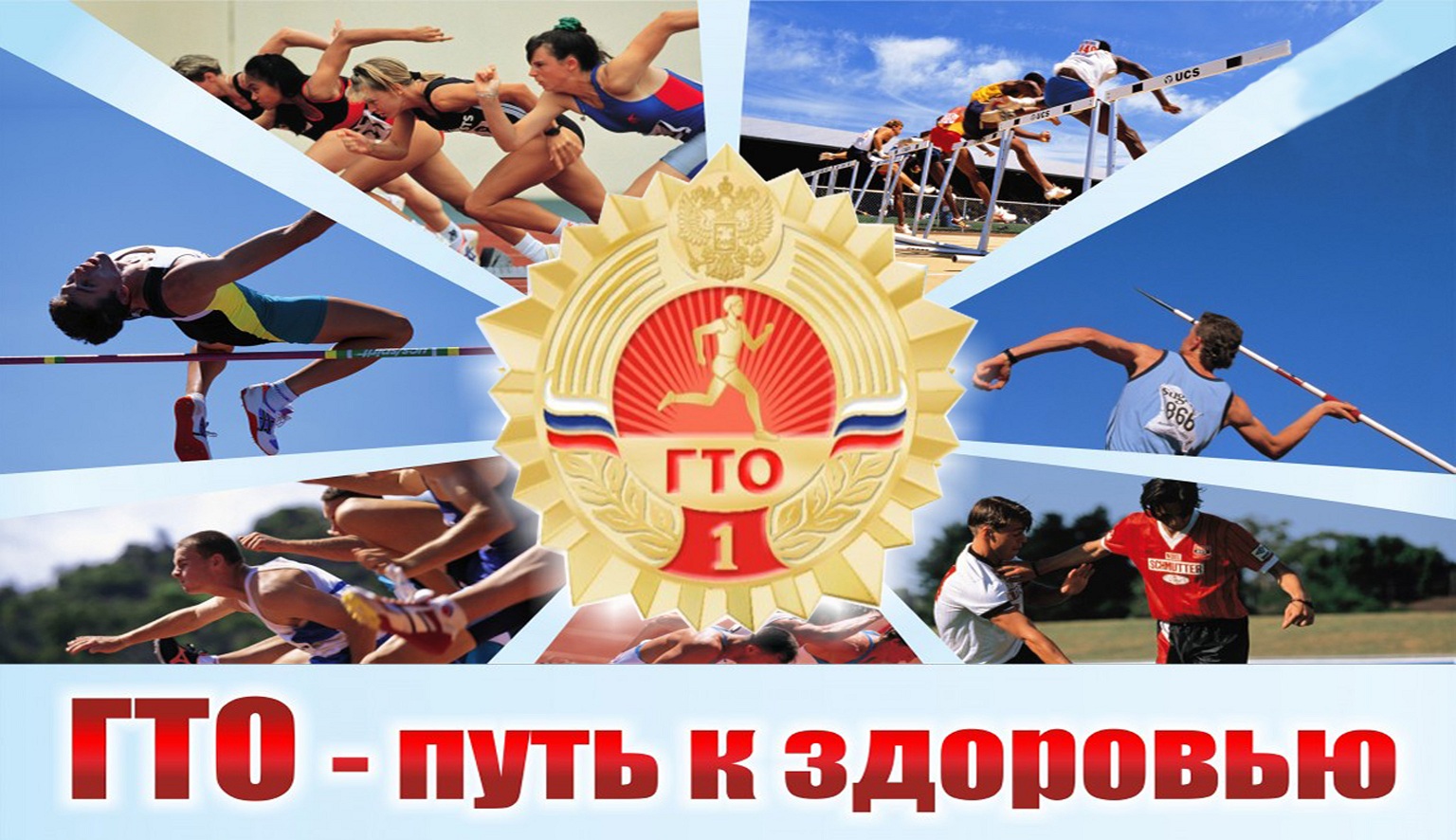 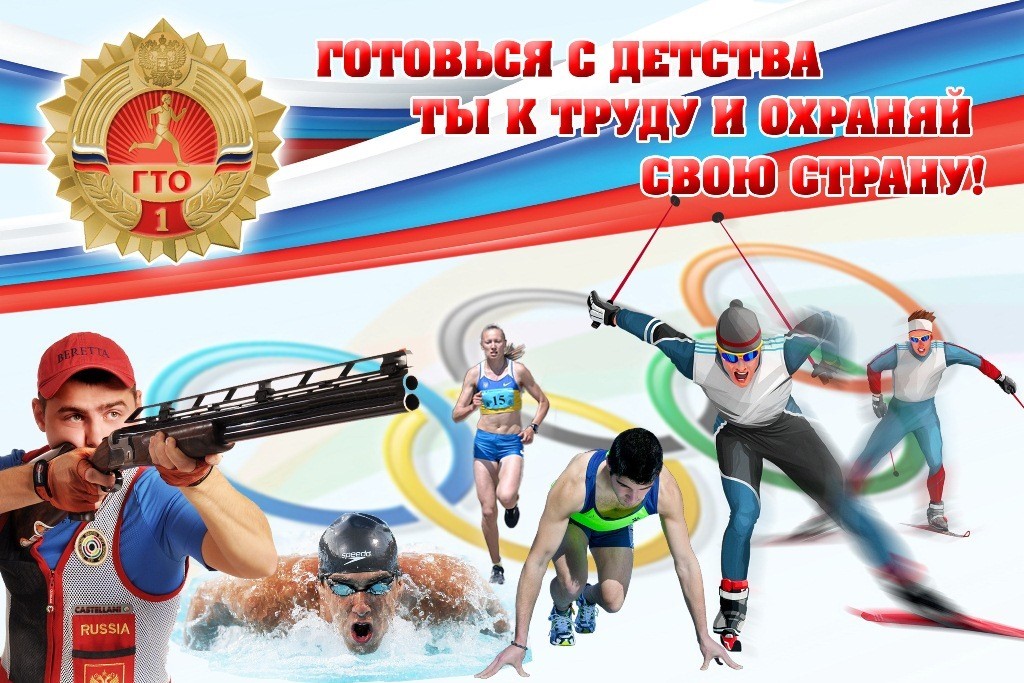 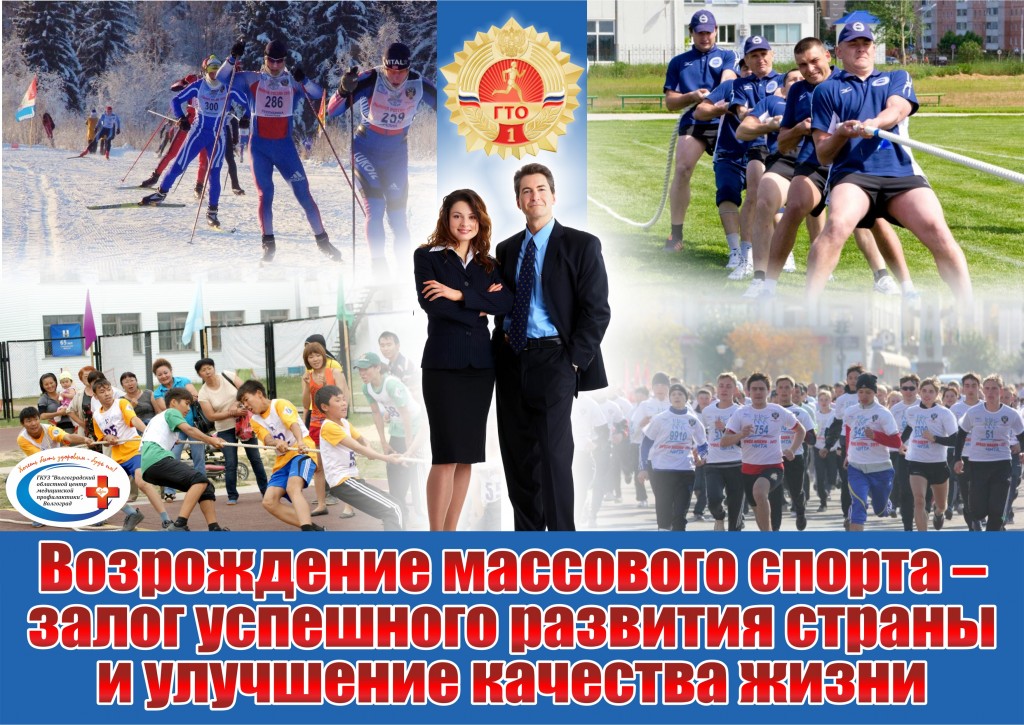 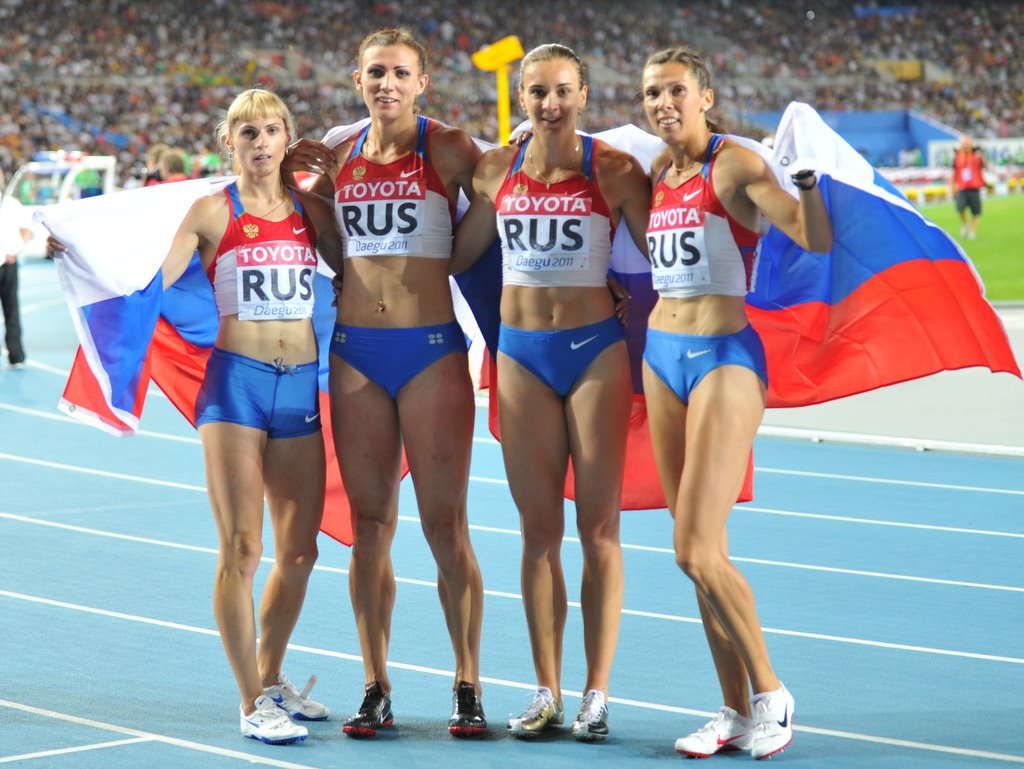 Мы верим твёрдо в героев спорта.
   Нам победа, как воздух, нужна…
   Мы хотим всем рекордам
   Наши звонкие дать имена!
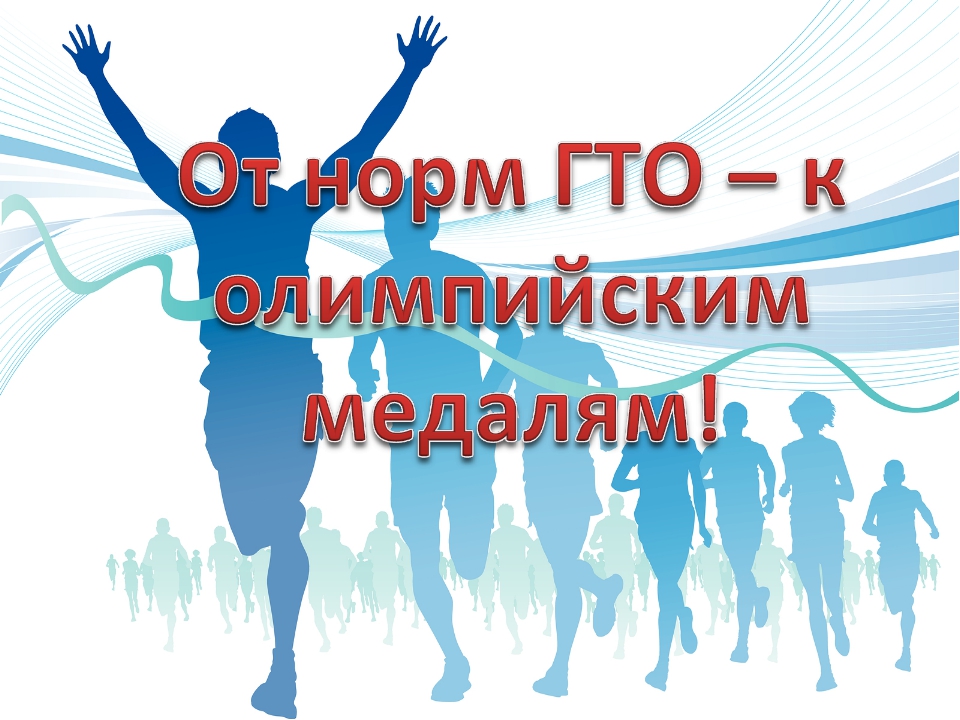